The Nervous System: Communication and Coordination
Understanding the structure and function of neurons
Introduction
• The human body relies on communication between different organs
• Two main organ systems for communication: nervous and endocrine
• Focus of this presentation: the nervous system
• Key topics: nerve cell structure, nervous system overview, reflex arc
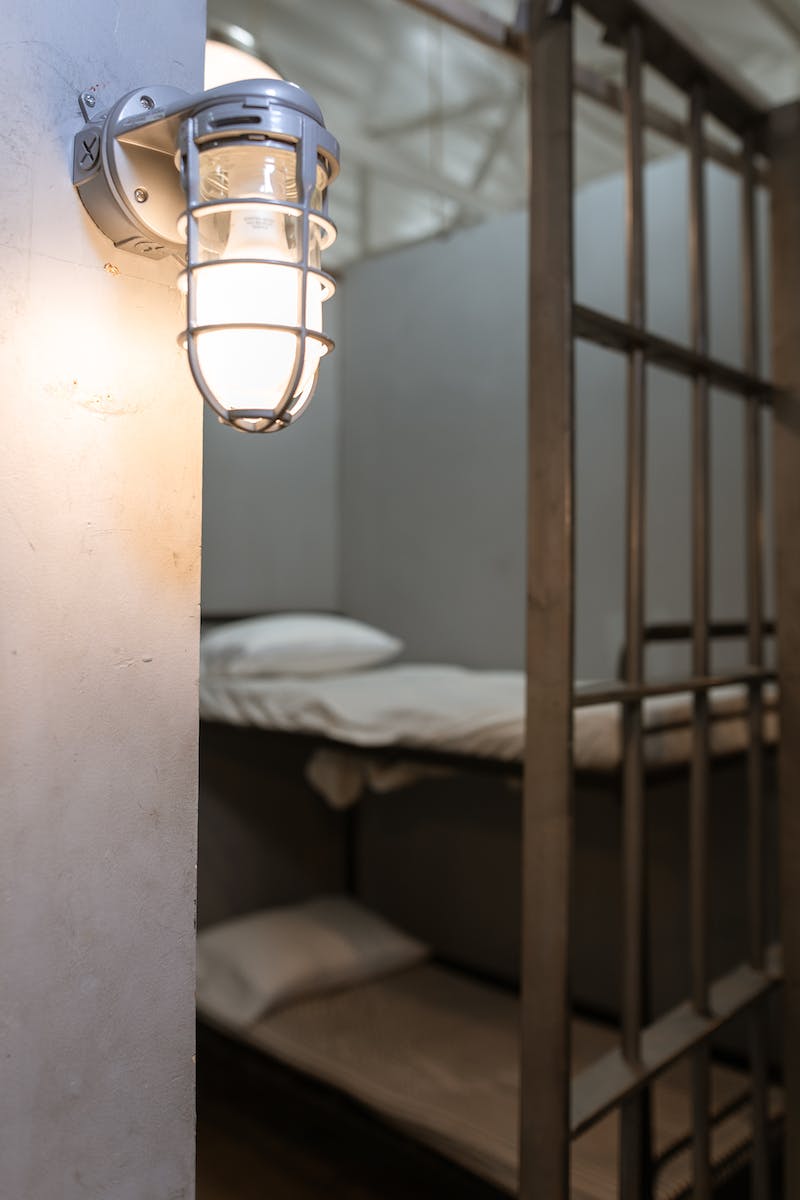 Structure of a Nerve Cell
• Nerve cells, or neurons, carry electrical impulses
• Long and thin structure with numerous branch connections
• Adapted to pass messages between neurons
• Functionally similar to a wire carrying a small current
Photo by Pexels
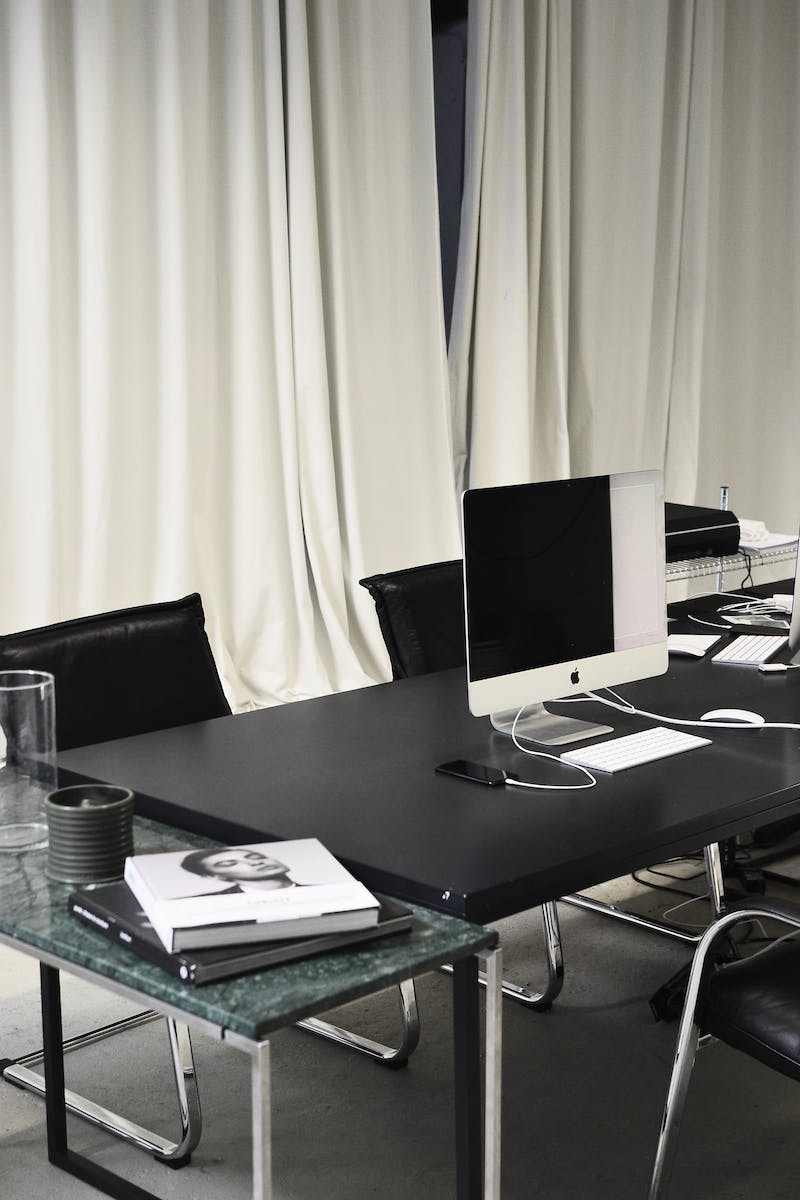 The Nervous System
• The nervous system consists of billions of neurons
• Central Nervous System (CNS): brain and spinal cord
• CNS receives sensory information and sends out commands
• Peripheral Nervous System (PNS): sensory neurons and effectors
Photo by Pexels
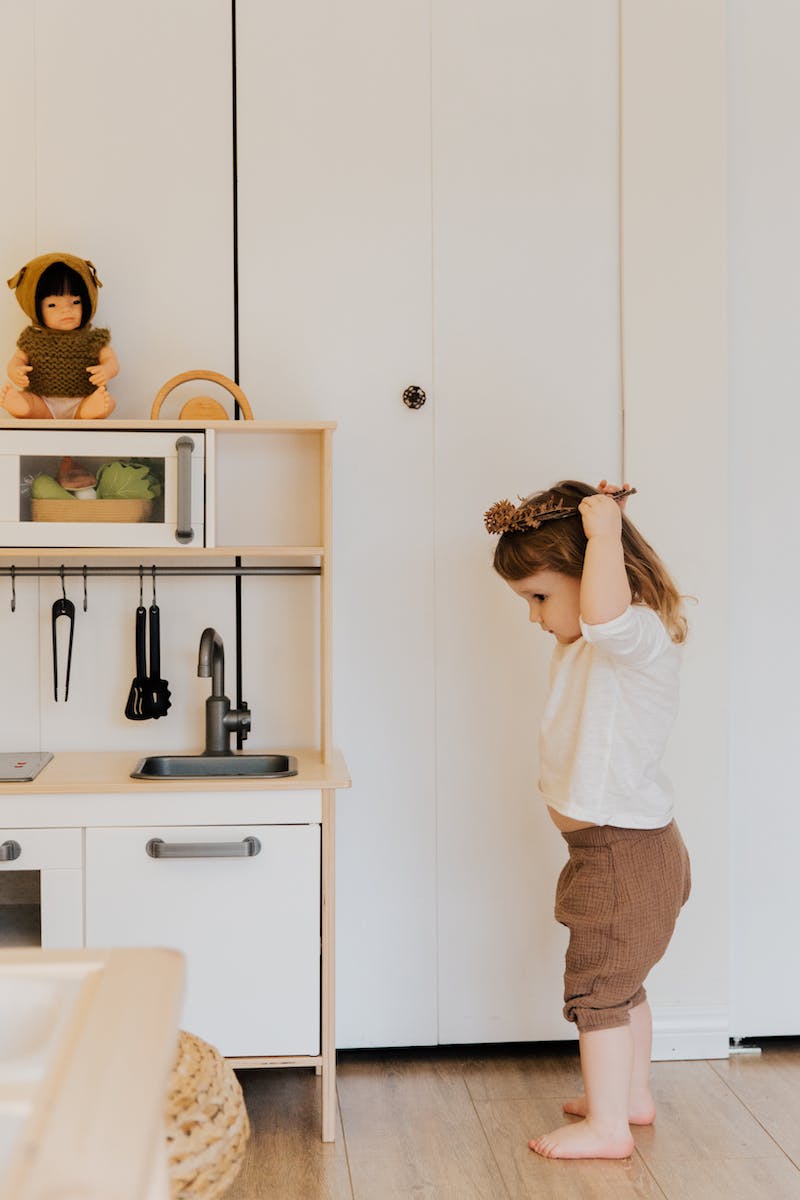 Sensory Neurons
• Sensory neurons carry information from receptors to the CNS
• Detect changes in temperature, chemical levels, etc.
• Provide the CNS with information about the body
• Essential for the coordination of responses
Photo by Pexels
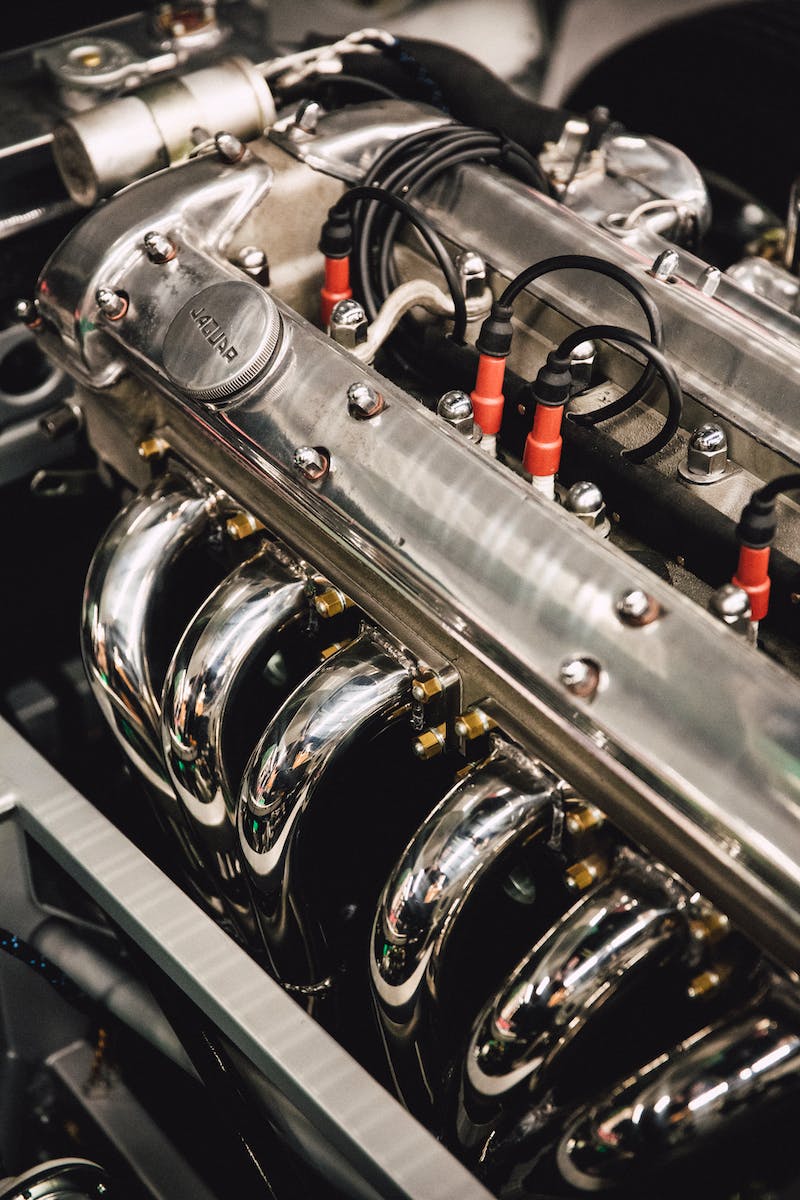 Motor Neurons and Effectors
• Motor neurons carry commands from the CNS to effectors
• Effectors: muscles or glands
• Example commands: muscle contractions, hormone release
• Coordinated by the nervous system
Photo by Pexels
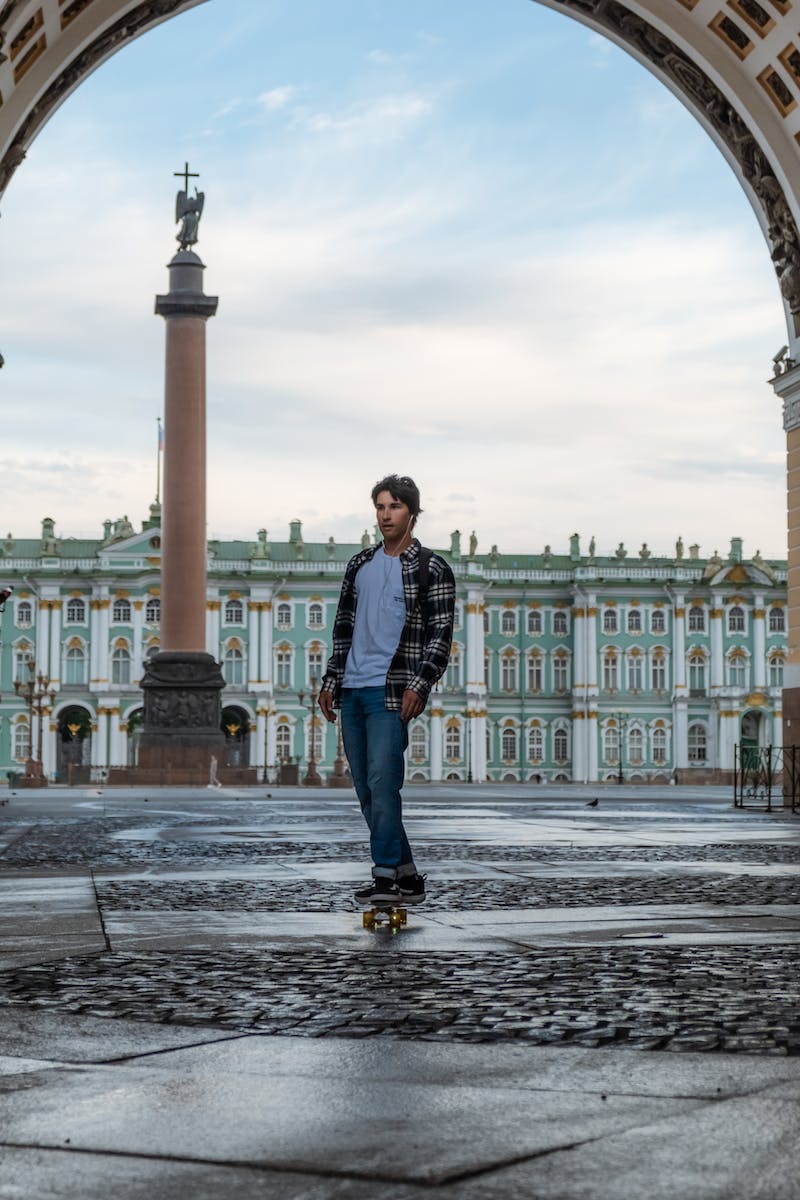 Reflex Arc
• Reflex arc: pathway for unconscious reflexes
• Rapid and automatic responses to stimuli
• Example: pulling hand away from a hot pan
• Involves sensory neurons, relay neurons, and motor neurons
Photo by Pexels
Conclusion
• The nervous system detects and responds to changes
• Coordinates behavior and helps avoid injuries
• Combination of neurons, sensory input, and motor output
• Key understanding: nerve cell structure and nervous system organization